Wycieczka do MediatekiStart Meta„ Małe czy duże przyda się naturze”15.11.2018r.Grupa 0a
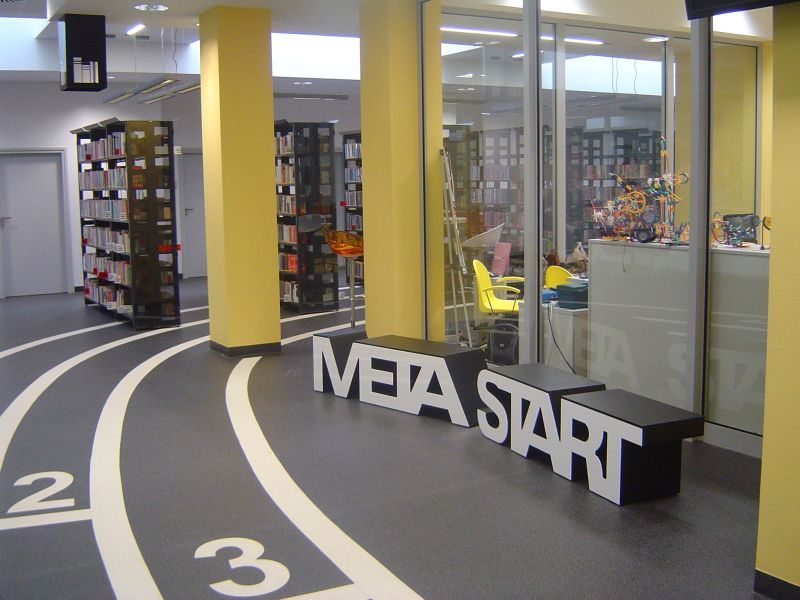 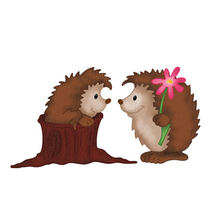 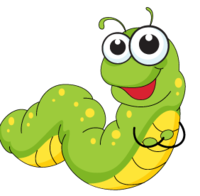 W tym roku kalendarzowym ruszała kampania informacyjna skierowana do dzieci na temat różnorodności biologicznej. Z tej też okazji nasza grupa wybrała się do Mediateki, aby przekonać się, że każda żywa istota odgrywa bardzo ważną rolę w ekosystemie. Wszystkie stworzenia i elementy środowiska wzajemnie od siebie zależą i są sobie potrzebne.Cel osiągnięty  Było super!!!
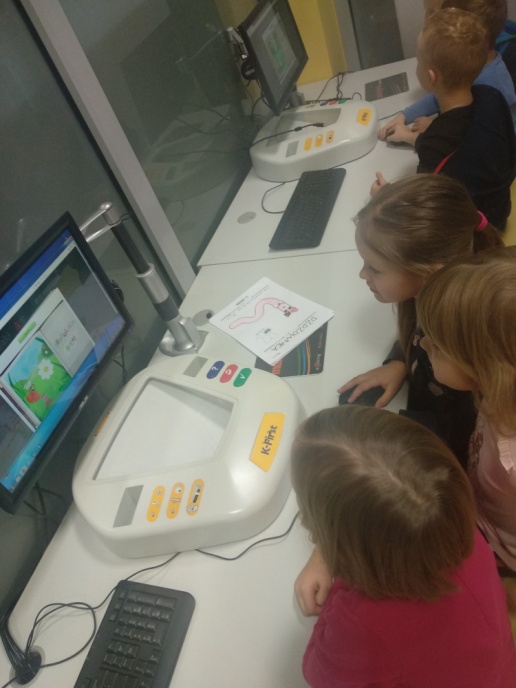 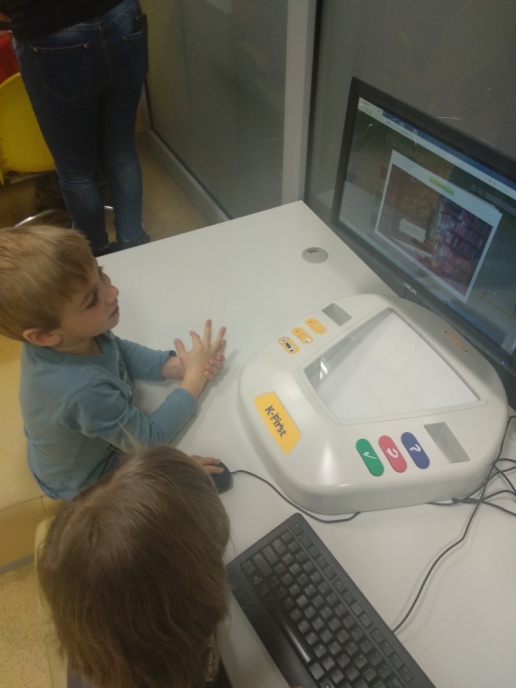 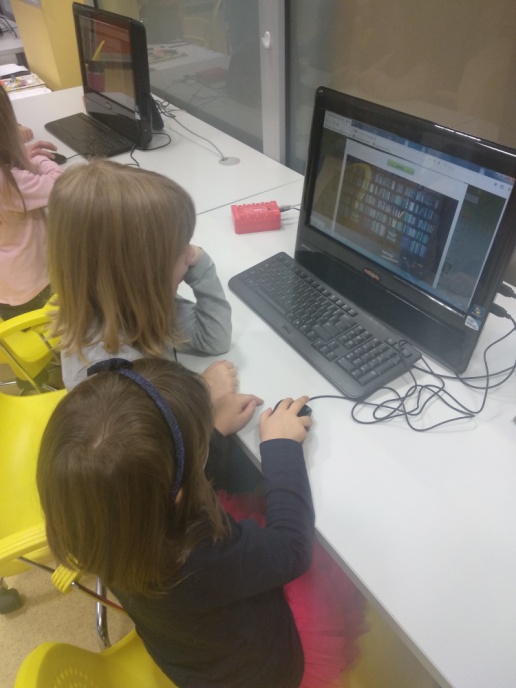 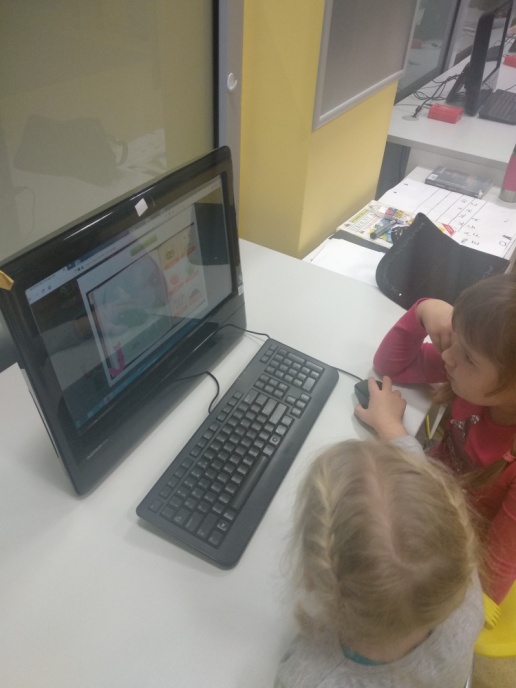 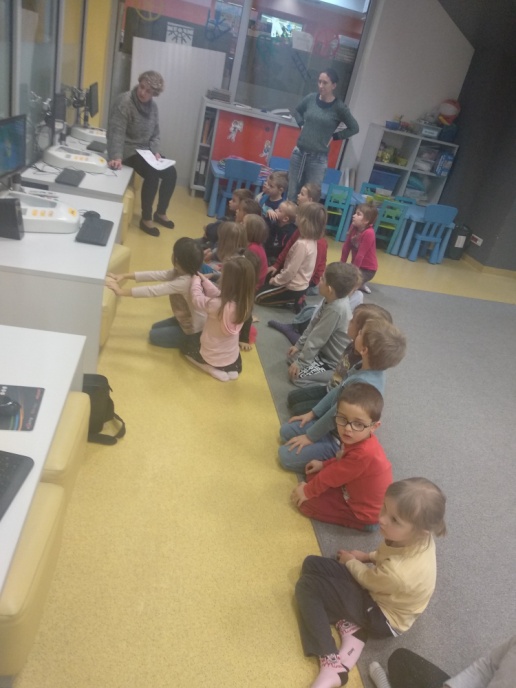 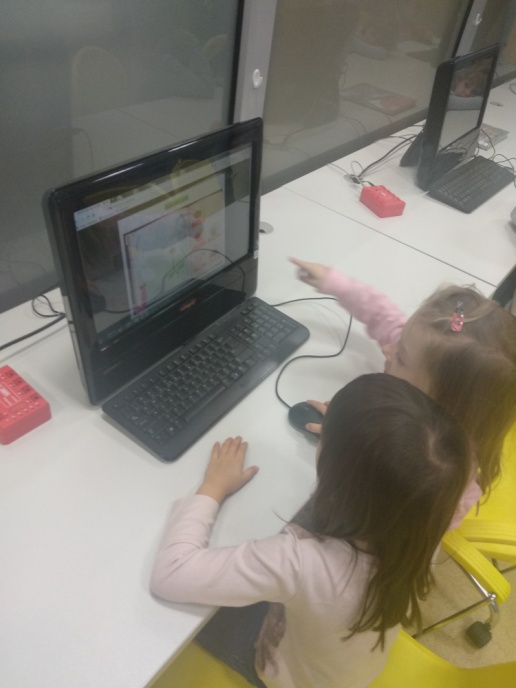 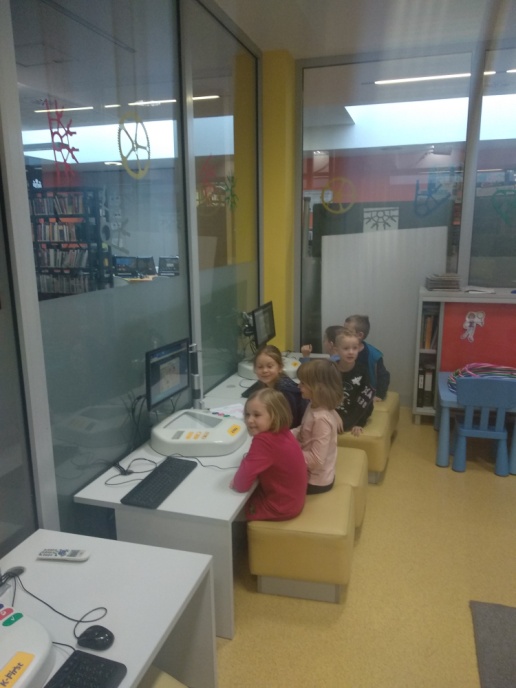 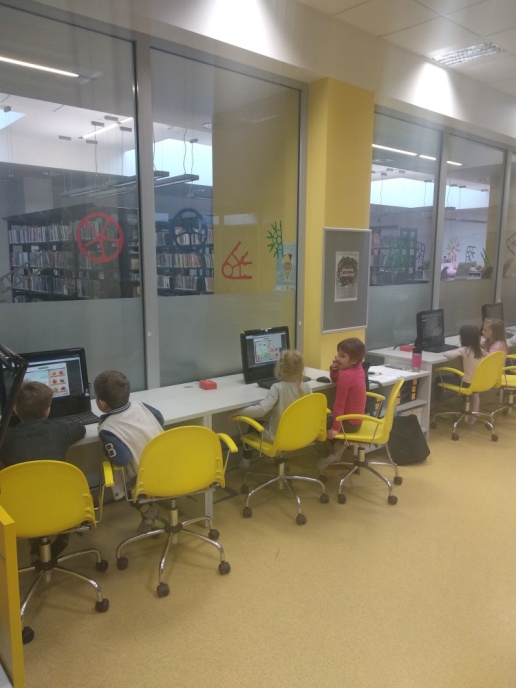 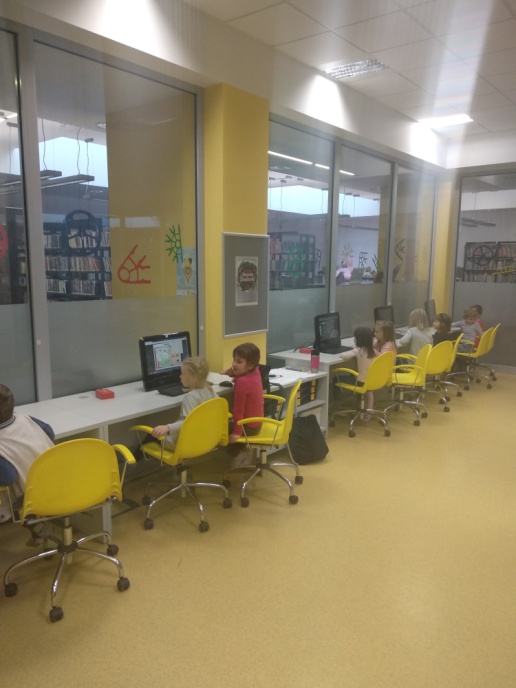 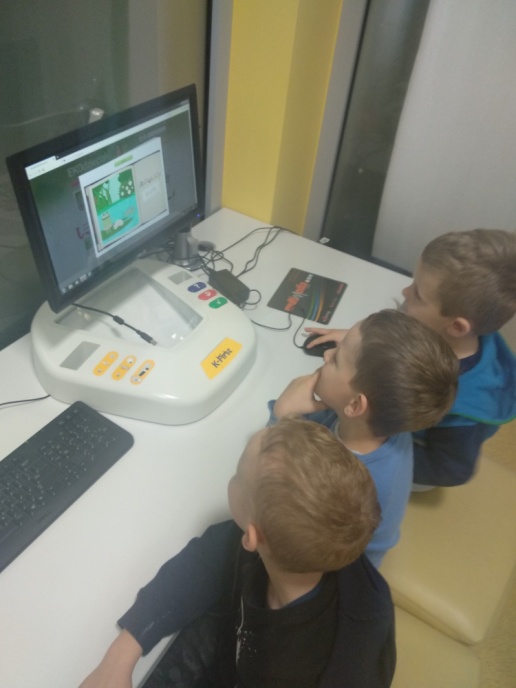 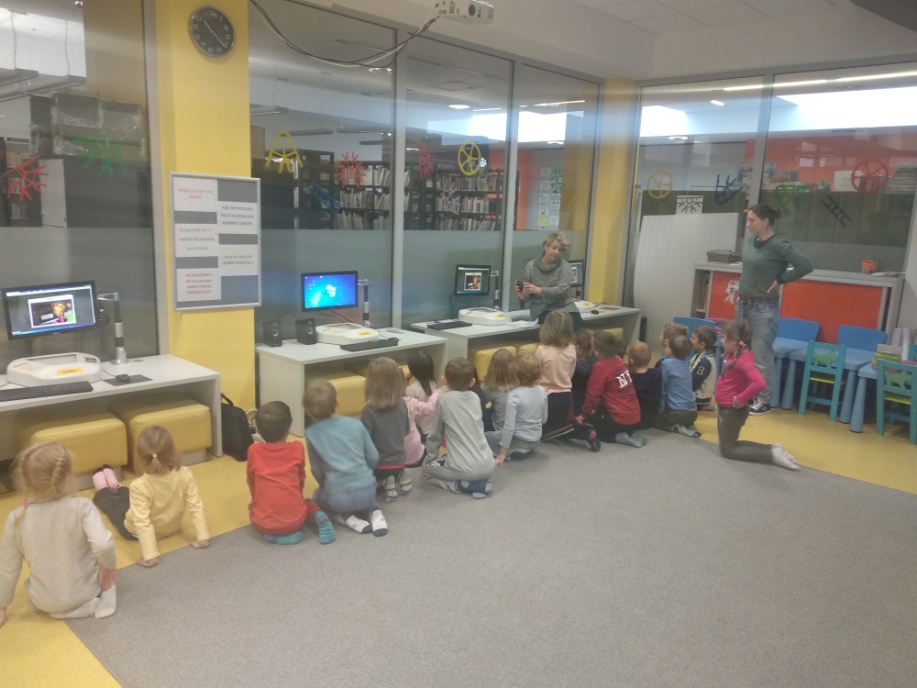 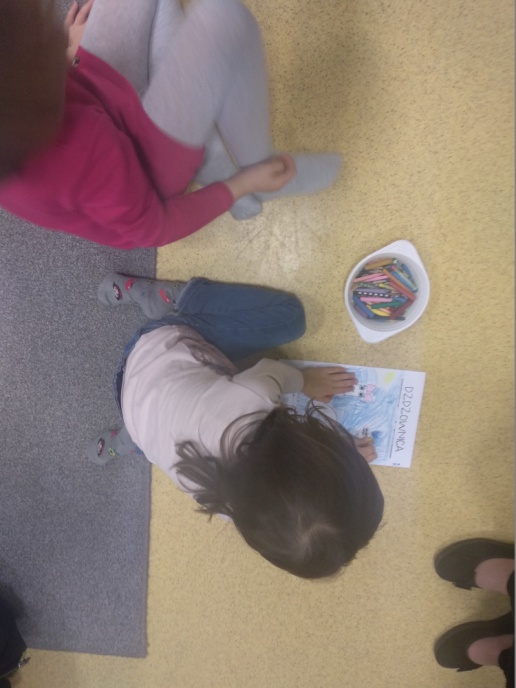 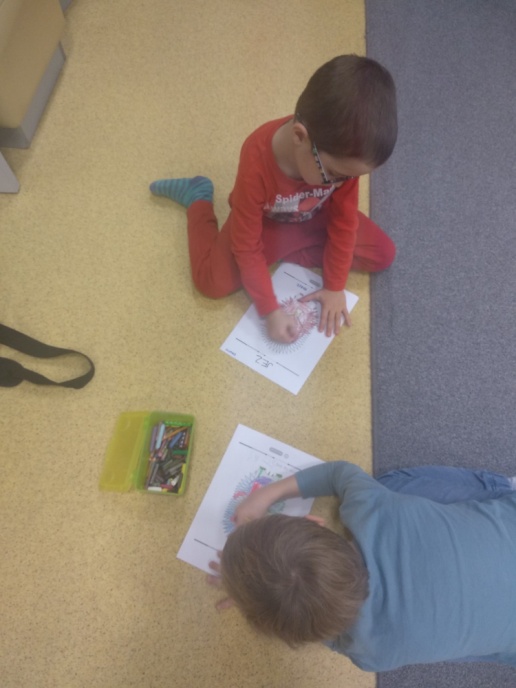 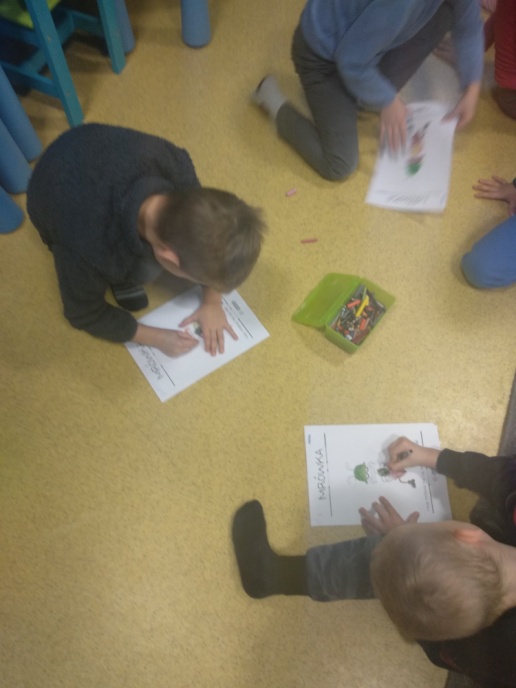 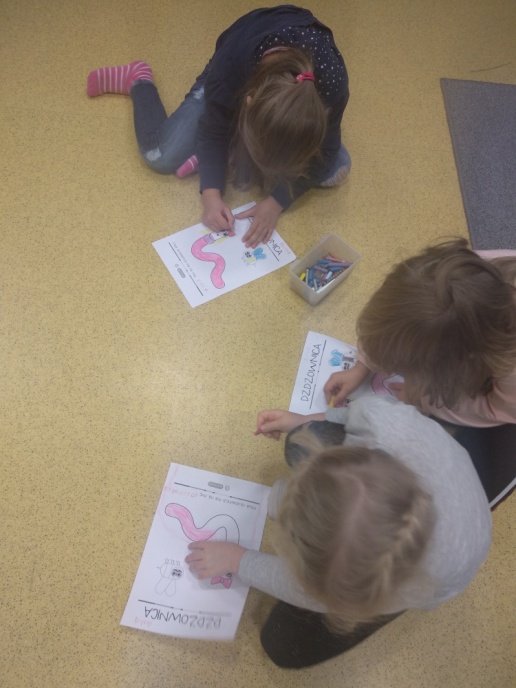 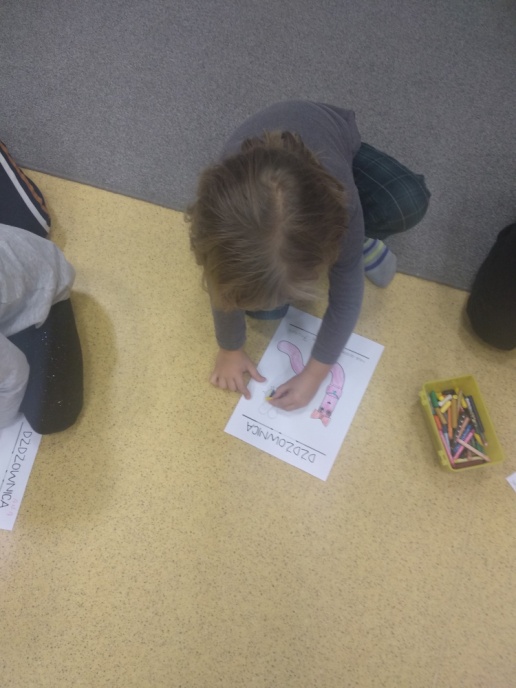 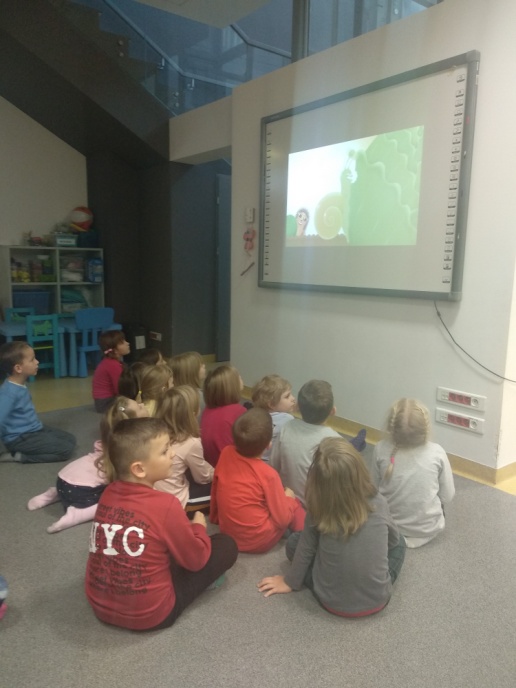 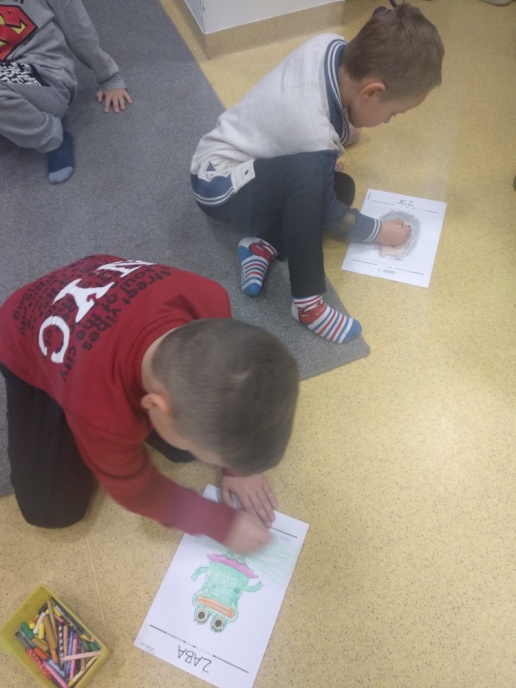 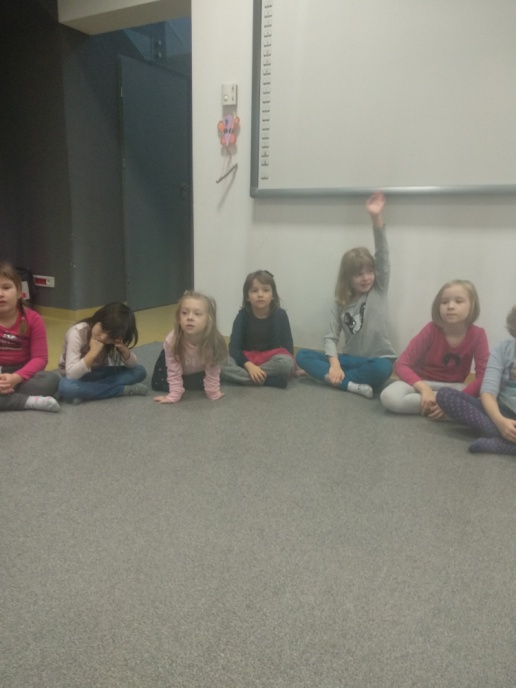 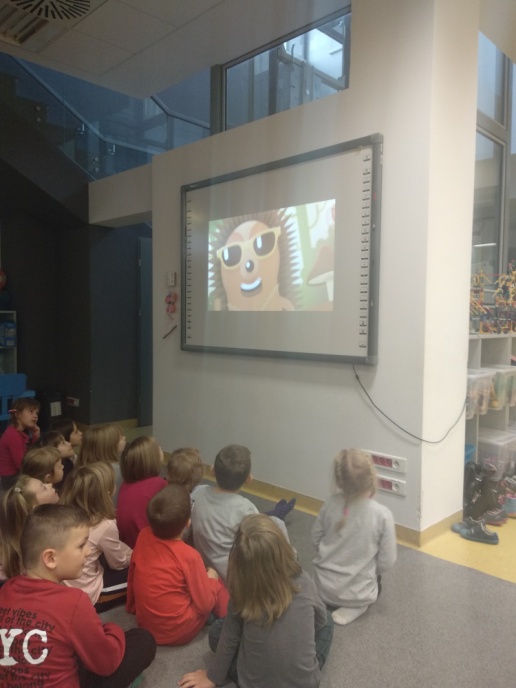 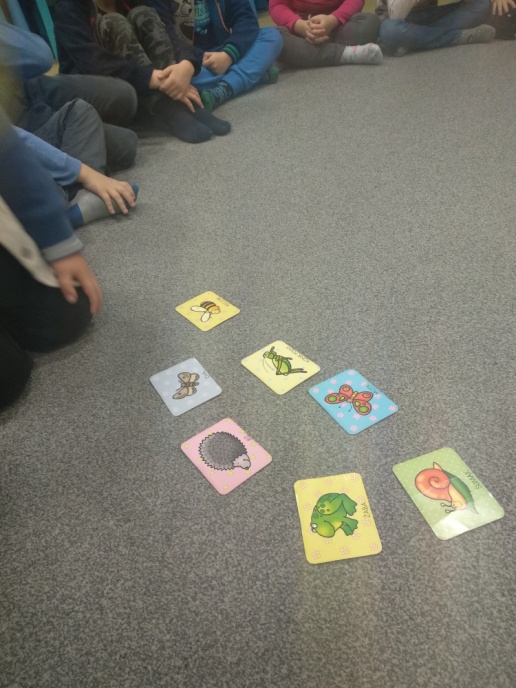 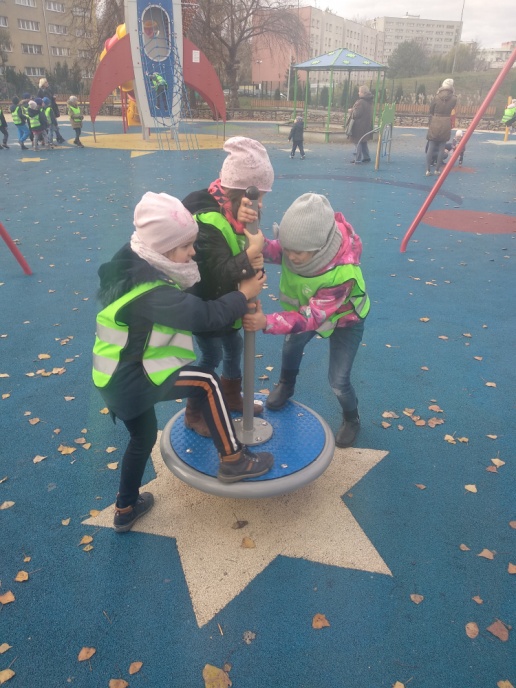 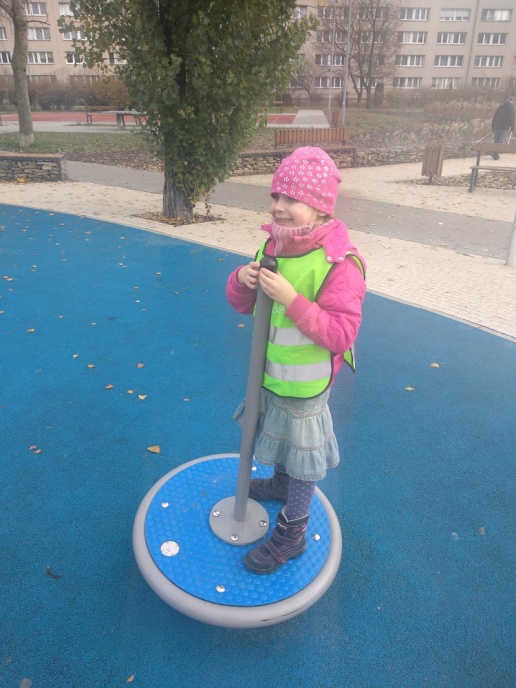 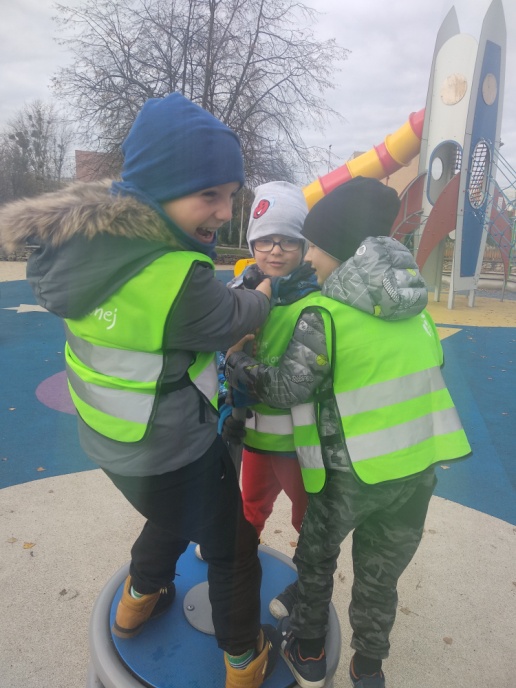 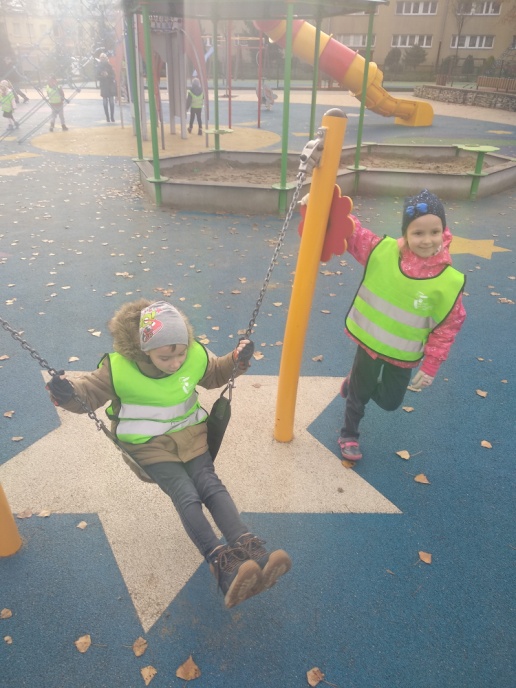 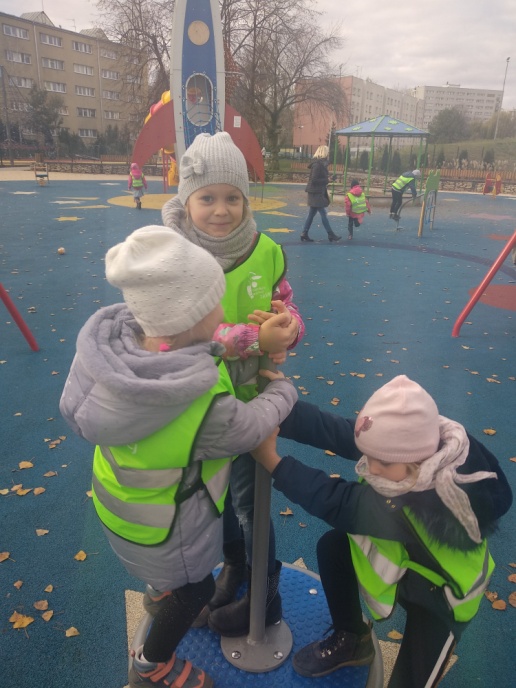 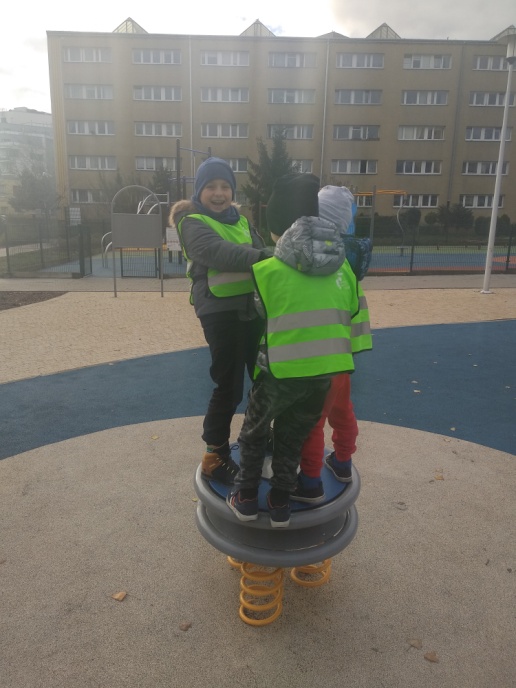 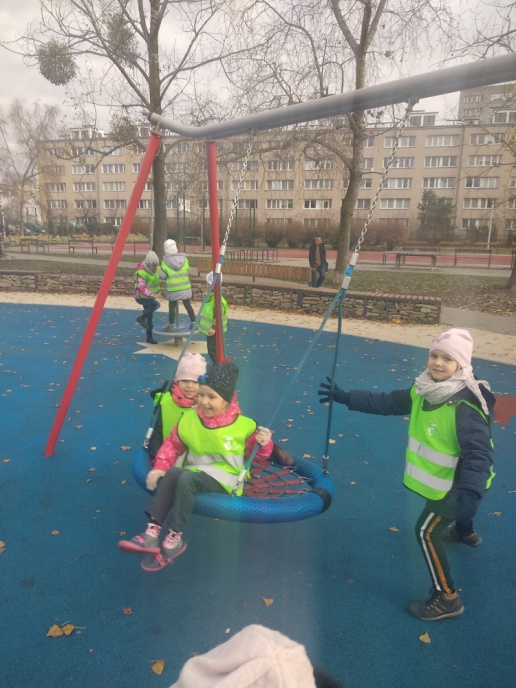 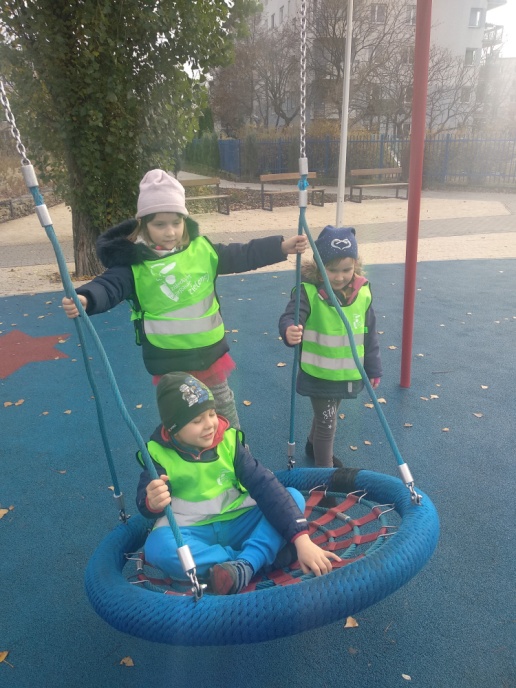 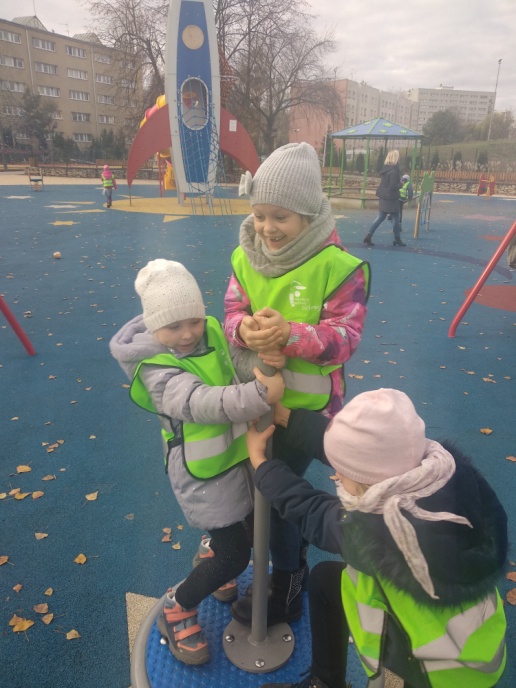 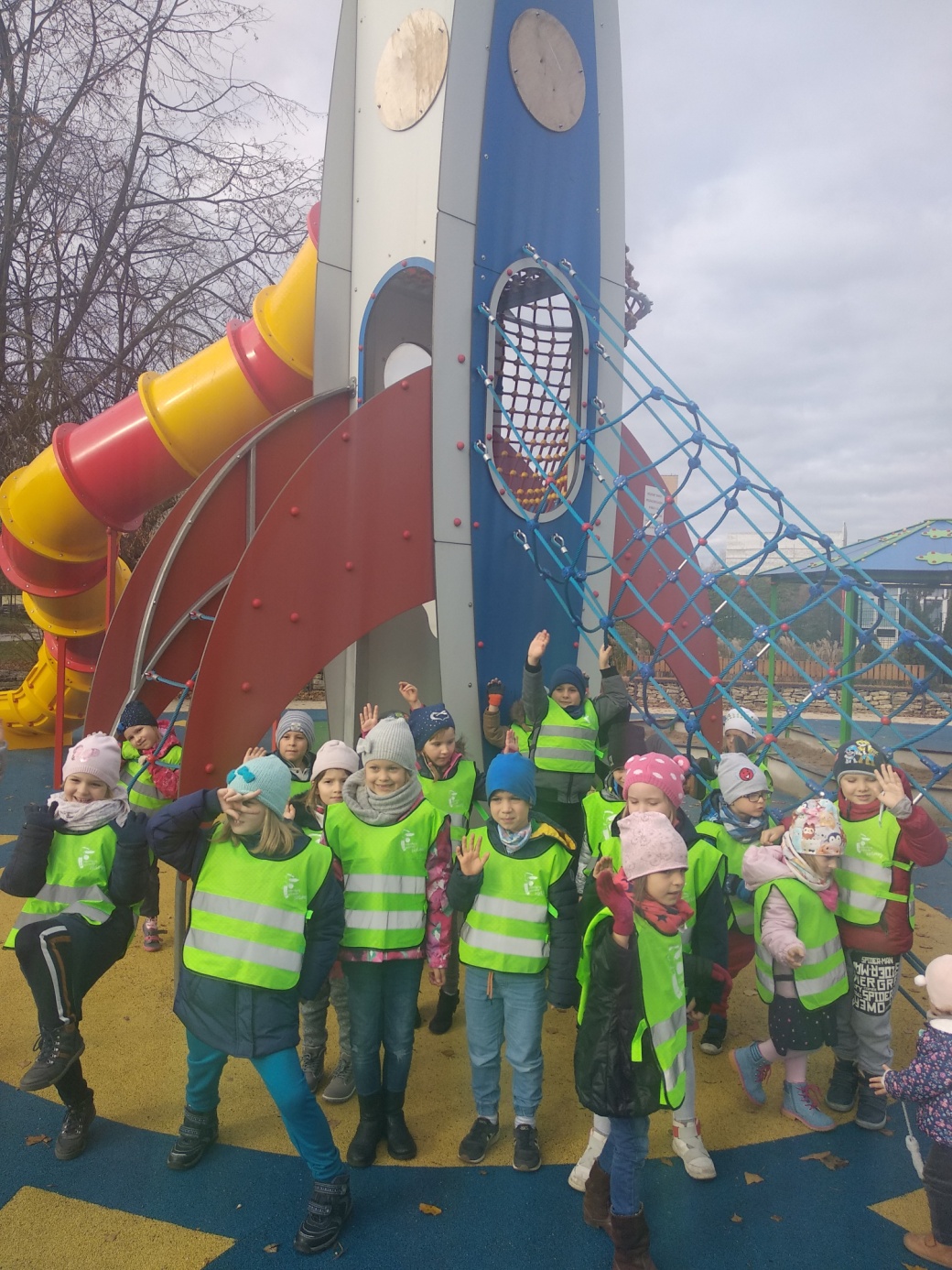 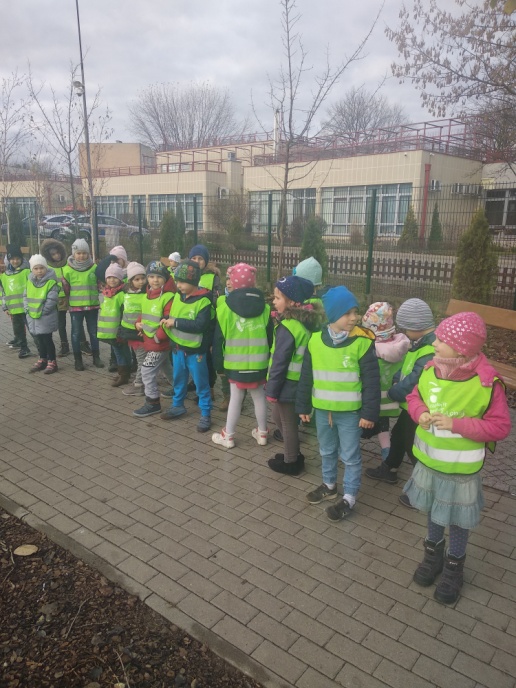 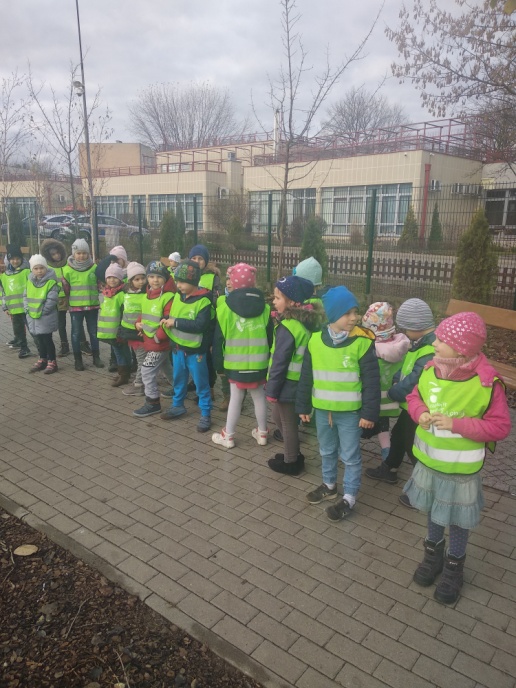 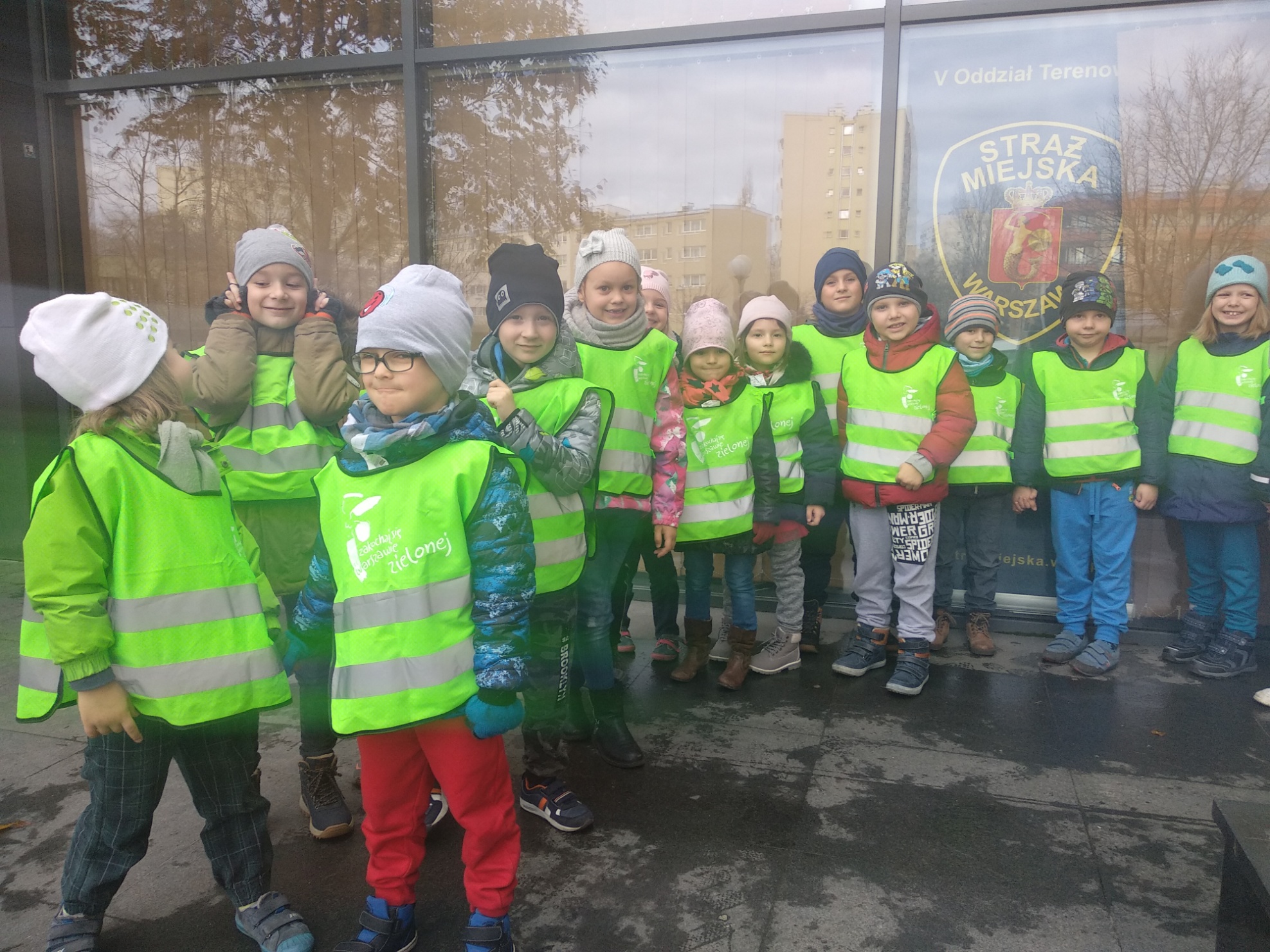